МБОУ «С(К)ОШ №60 г. Челябинск»
«Безопасный Интернет – детям»
Мищенко Мария Юрьевна  - учитель русского языка и чтенияМещерякова Анастасия Олеговна – учитель-дефектолог
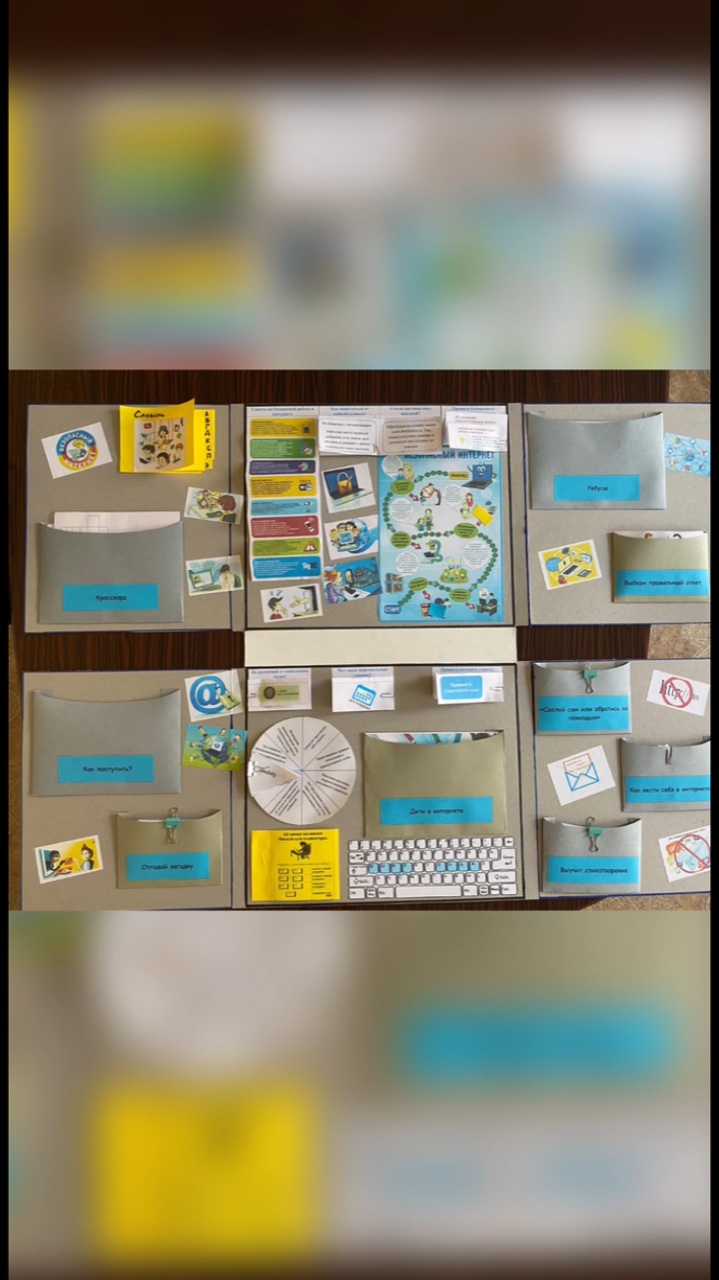 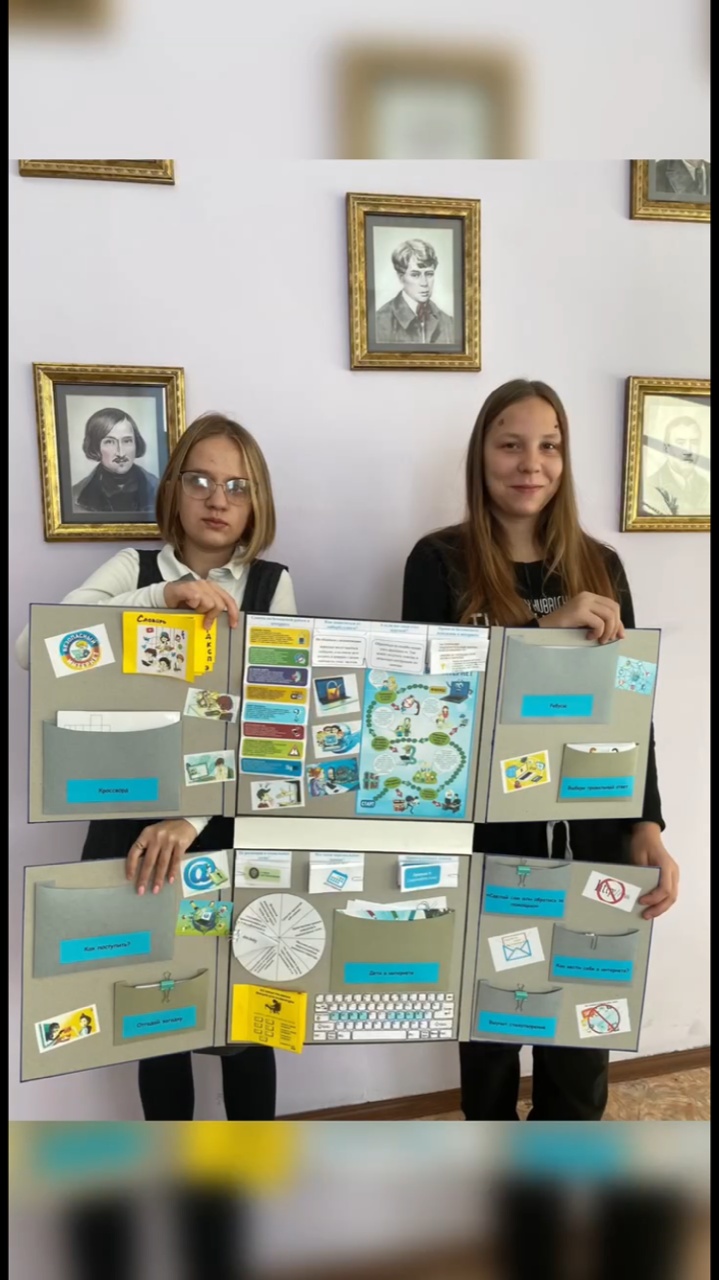 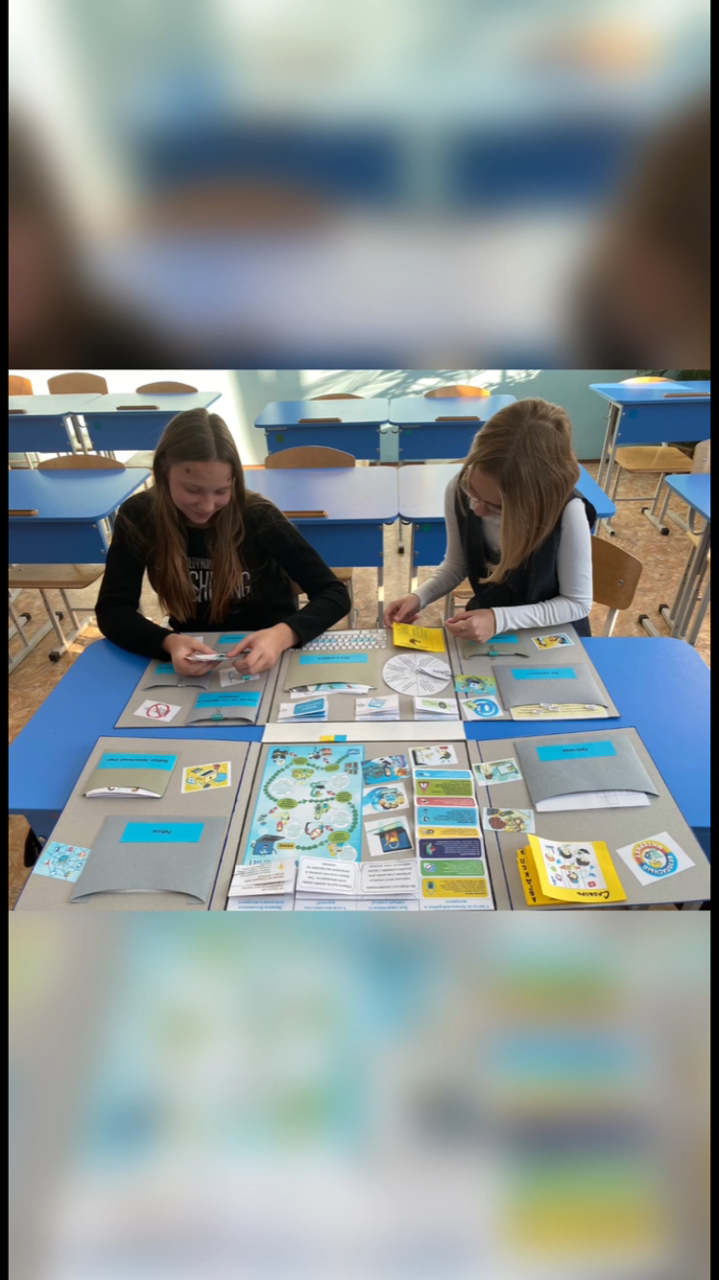 Видеофайл Лэпбук
https://cloud.mail.ru/public/mu4M/Lo4EHUira
Данный лэпбук занял 
1 место 
в муниципальном конкурсе  
«Безопасность в информационном обществе»
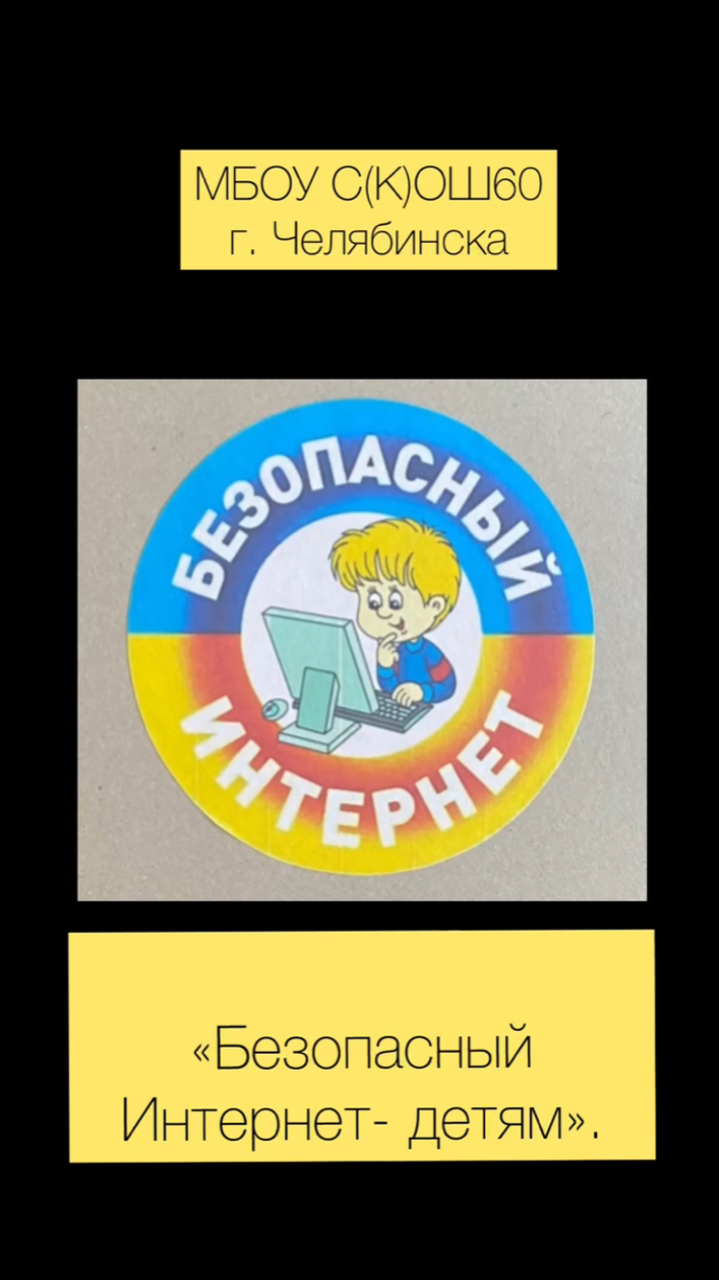 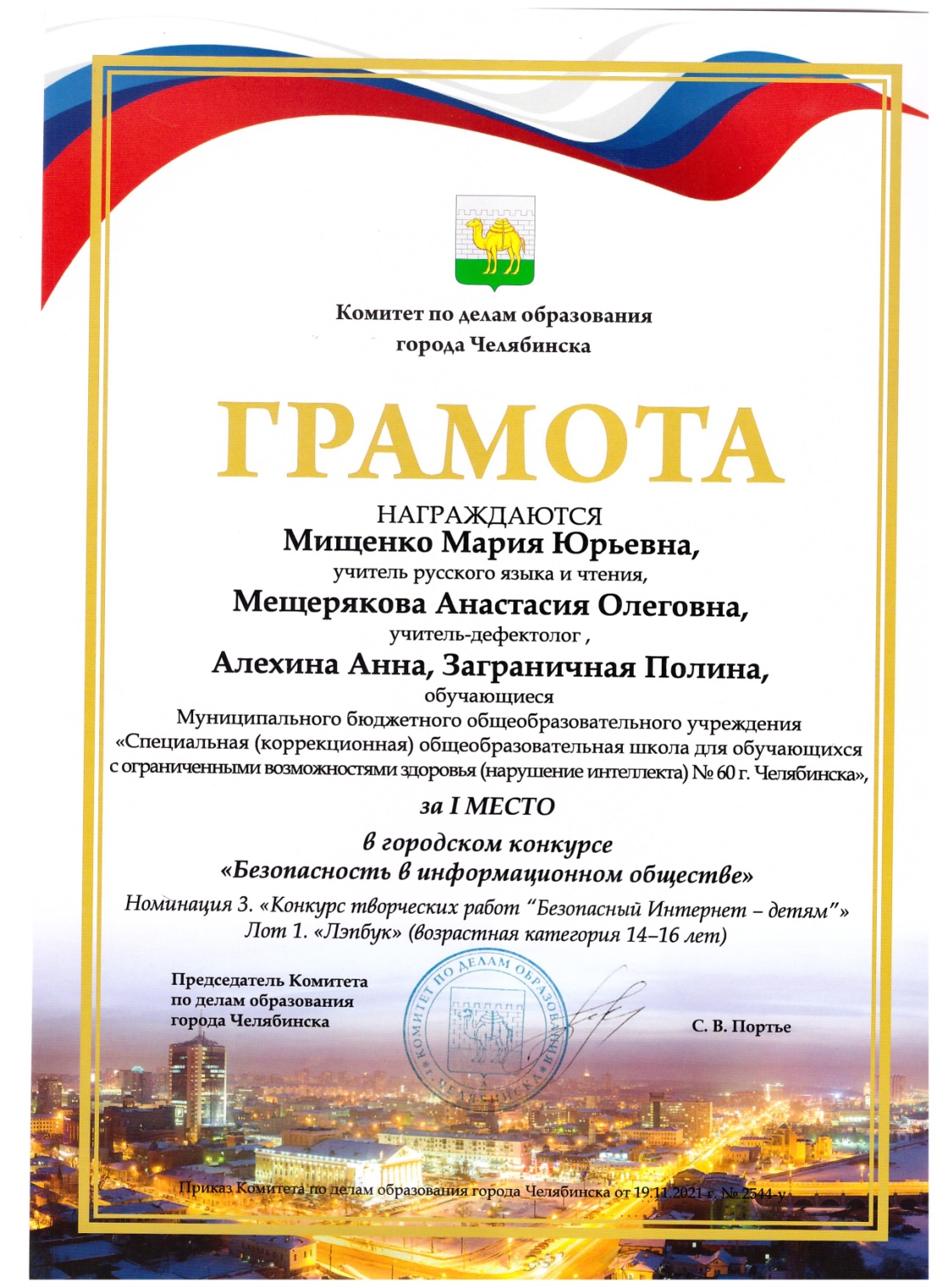